Қазақстан Республикасы Қаржы министрлігі
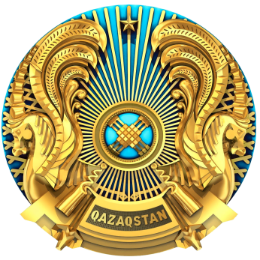 ҚАЗАҚСТАН РЕСПУБЛИКАСЫ ҮКІМЕТІНІҢ 2023 ЖЫЛҒЫ РЕСПУБЛИКАЛЫҚ БЮДЖЕТТІҢ АТҚАРЫЛУЫ ТУРАЛЫ ЕСЕБІ
Астана қ., 2024 жыл
млрд.теңге
99,6%
99,9%
ЖІӨ-ге 2,6%
млрд. теңге
млрд. теңге
млрд. теңге